The Power of Music
Exploring the impact and influence of music in our lives
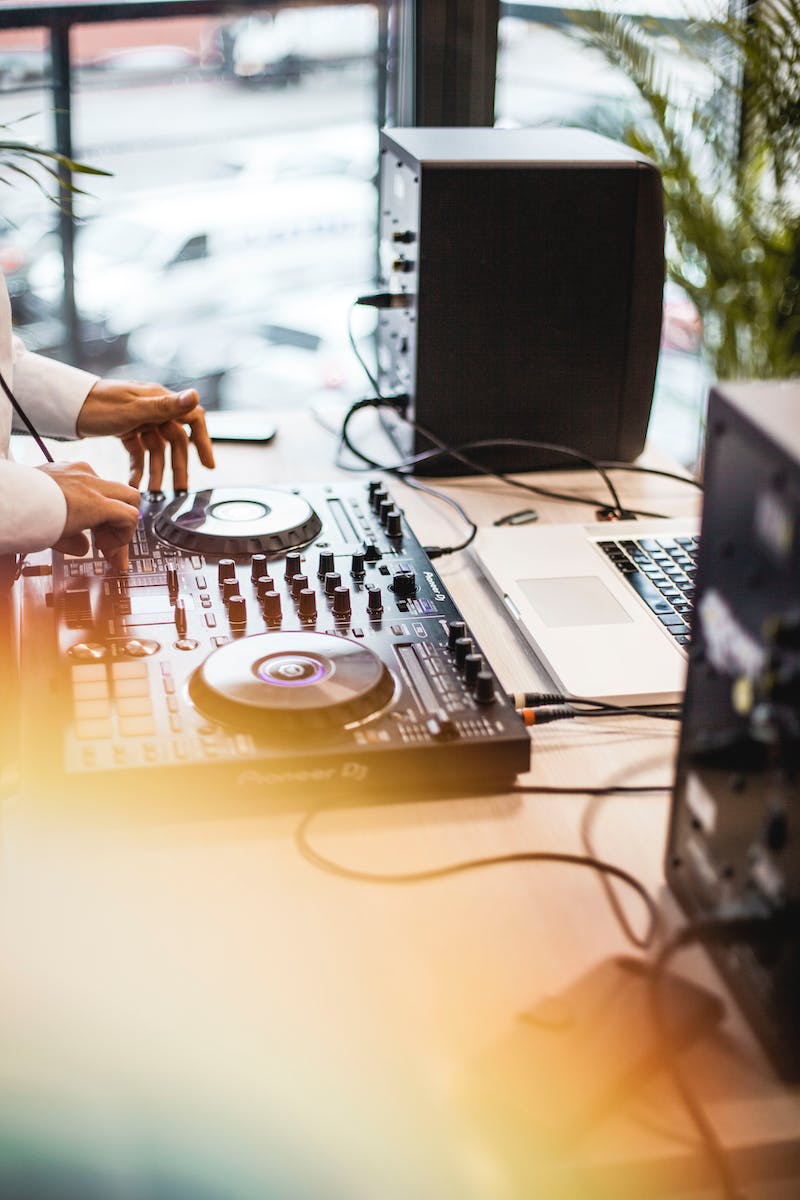 Introduction
• Music has the power to move us emotionally
• It can inspire, uplift, and console
• Throughout history, music has been a universal language
• It transcends barriers and connects people
Photo by Pexels
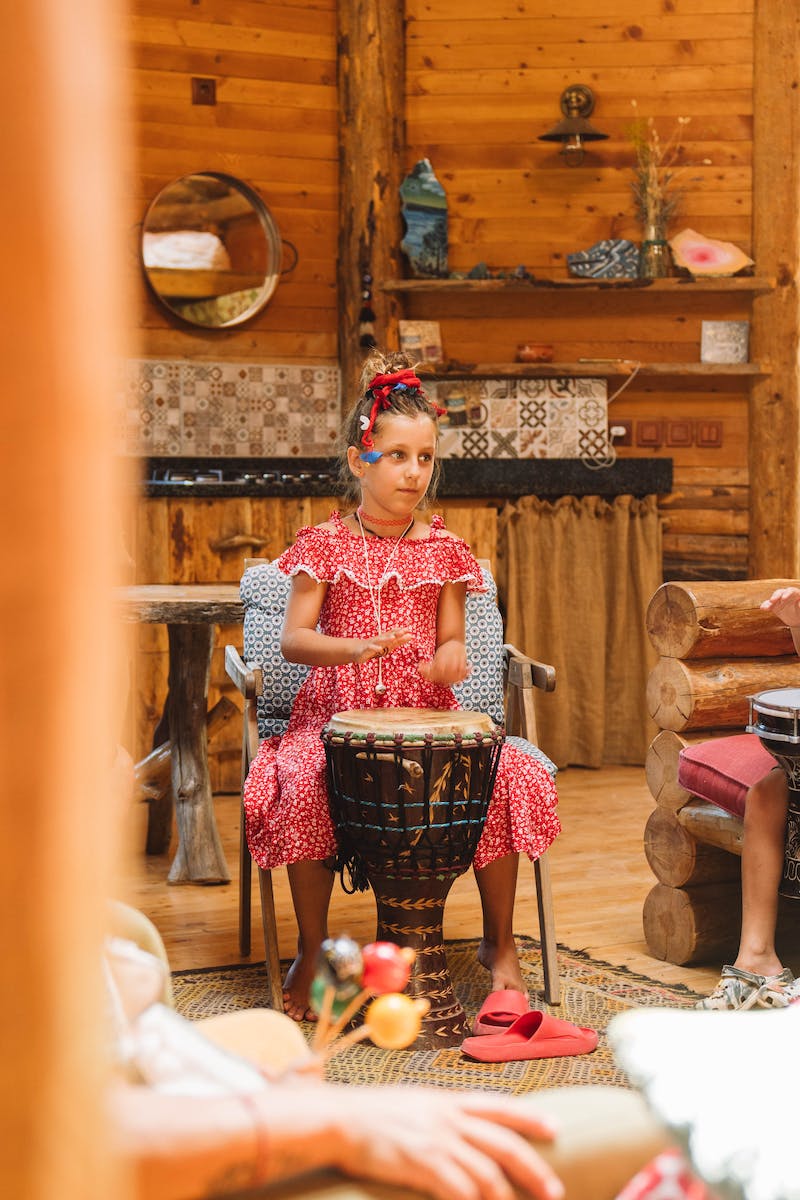 The Therapeutic Power of Music
• Music therapy is used to treat various conditions
• It can reduce anxiety, alleviate pain, and improve cognitive function
• Listening to music can improve our mood and overall well-being
• Music can transport us to a different state of mind
Photo by Pexels
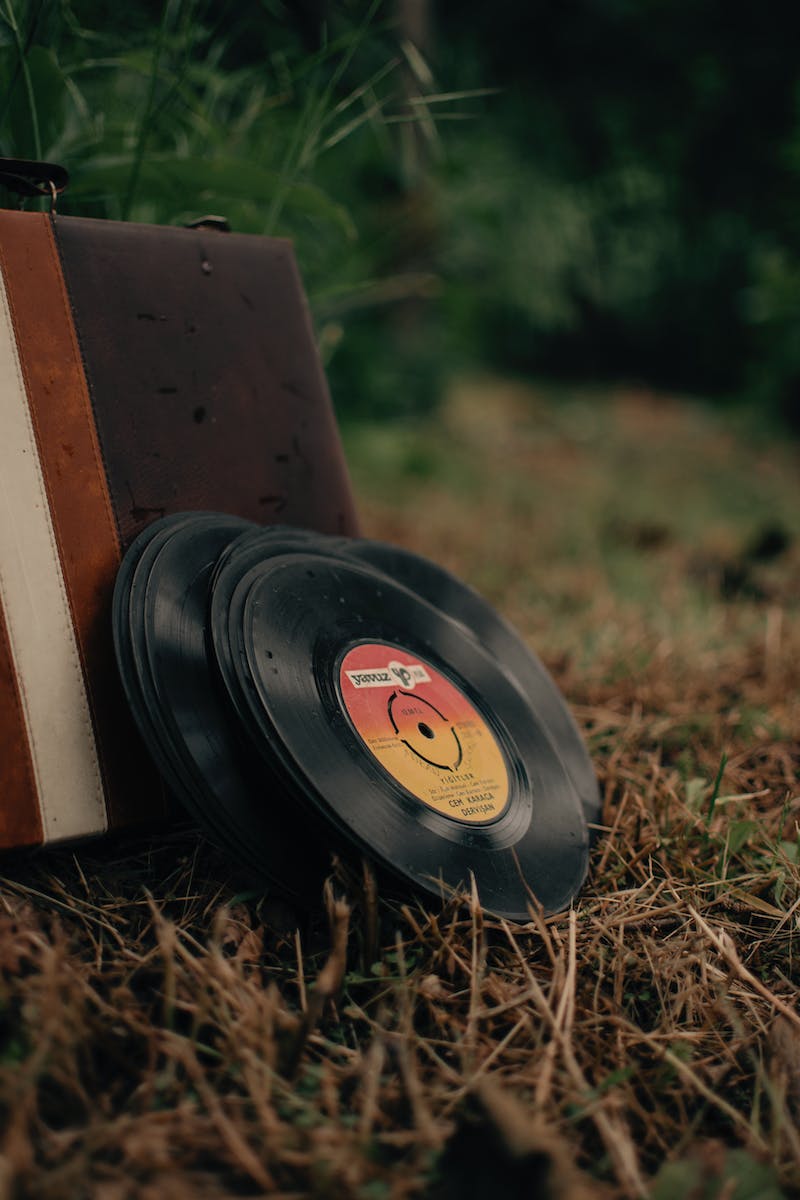 The Cultural Influence of Music
• Music is deeply intertwined with culture and identity
• Different genres of music reflect diverse cultural backgrounds
• Music has the power to shape societal norms and values
• It can be a powerful tool for social change
Photo by Pexels
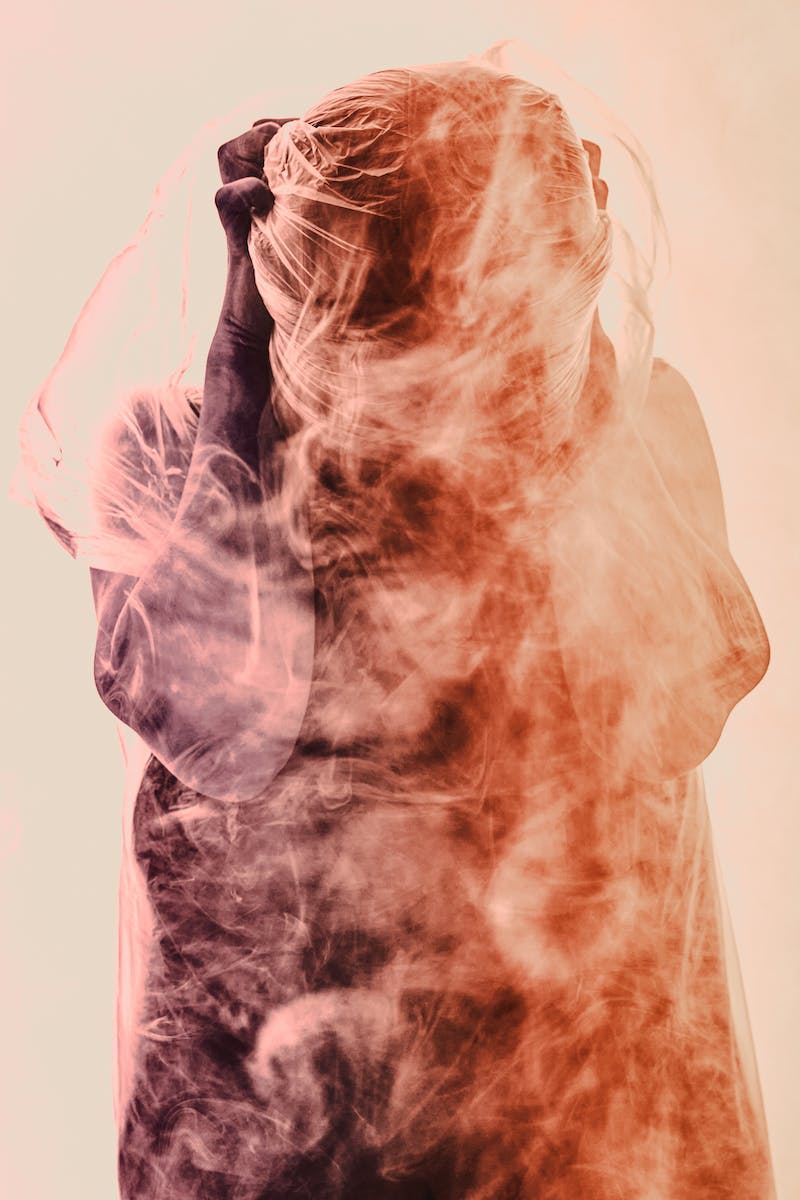 Music as a Medium of Expression
• Artists use music to express their thoughts, emotions, and experiences
• Lyrics can convey powerful messages and tell stories
• Music has the ability to evoke nostalgia and trigger memories
• It is a vehicle for self-expression and creativity
Photo by Pexels
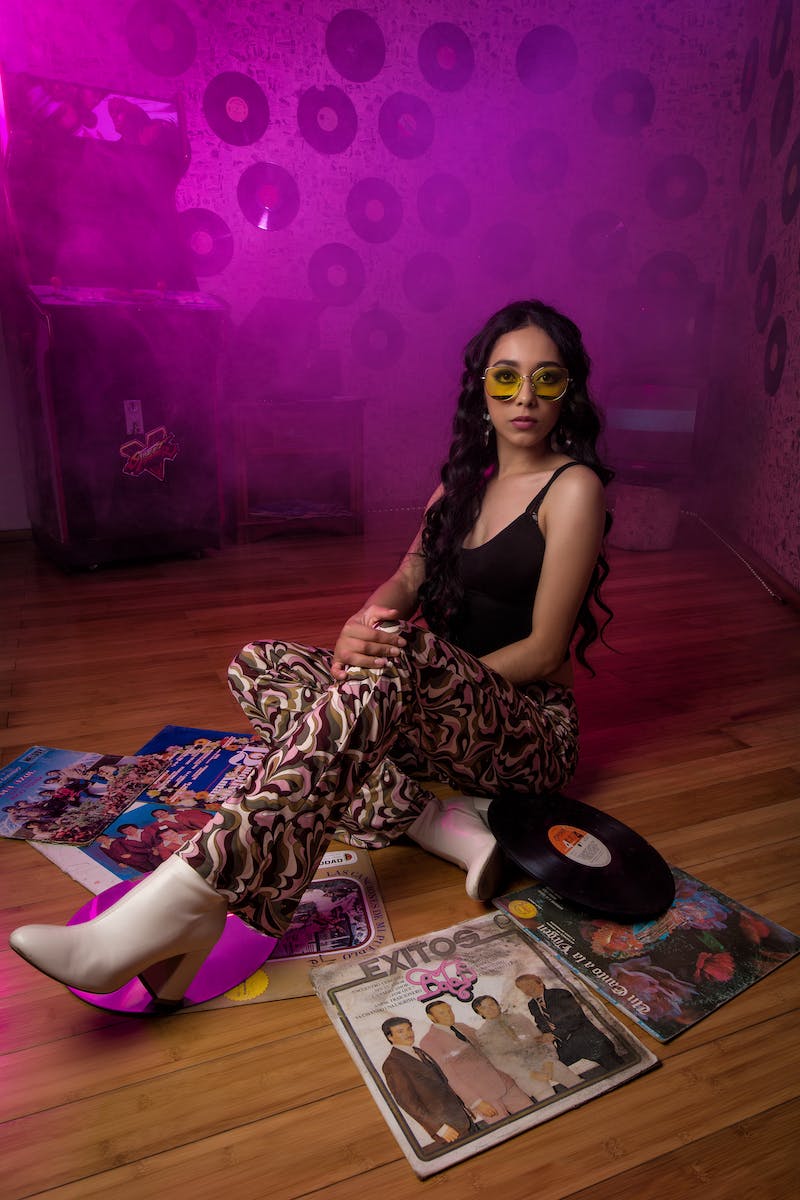 The Evolution of Music
• Music has evolved over time, adapting to cultural and technological changes
• Different eras have brought forth distinct musical styles
• Advancements in technology have revolutionized the music industry
• Music continues to evolve, reflecting the changing times
Photo by Pexels